Universidade Aberta do SUS- UNASUS
Universidade Federal de Pelotas
Especialização em Saúde da Família
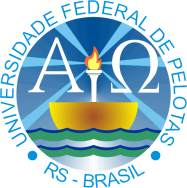 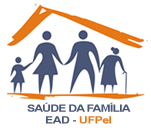 Melhoria na atenção ao programa de prevenção e controle dos cânceres de colo de útero e de mama da UBS/ESF João XXIII em São Francisco de Assis/RS
Aluno: Maria Rebeca Martinez Cosme
Orientador:Deison Fernando Frederico 

Pelotas - 2015
INTRODUÇÃO
O câncer de colo de útero e de mama são a segunda e terceira causa de morte da população feminina em todo o mundo.


 Anualmente são registrados por volta de 470 mil novos casos, a estimativa 2014-2015 é aproximadamente de 90mil casos novo no Brasil dividido em 75mil câncer de mama e 15 mil casos de câncer de colo do útero.
MUNICÍPIO  SÃO FRANCISCO DE ASSIS  

O município está situado na região centro oeste do Estado do Rio Grande do Sul;

Tem aproximadamente 20 mil habitantes;

Possui 4 ESF, 1 UBS tradicional e um hospital.
ESF JOÃO XXIII
A equipe é formada por uma médica, um enfermeiro, uma técnica de enfermagem, duas recepcionistas estagiarias da saúde, um dentista, com sua auxiliar de saúde bucal, 3 ACS e uma auxiliar de serviços gerais;
São atendido aproximadamente 2400 pacientes mensalmente;
Temos consultas semanais de nutrição e psicologia dos profissionais do NASF;
As consultas de ginecologia, obstetrícia e pediatria são realizadas no centro materno por estratégia da Secretaria Municipal de Saúde.
Ações programáticas antes  da intervenção


Os preventivos se realizavam uma vez na semana; 
Os profissionais trabalhavam em equipe, mas faltava organização; 
O número de mulheres cadastrada em idades compreendidas entre 25 e 69 anos era insuficiente; 
Existia demora para as consulta de mamografia; 
Não existia busca de mulheres faltosas registradas; 
A procura por consultas de ginecologia era baixa, porque anteriormente  era um médico.
Objetivo geral da intervenção





Melhorar atenção ao programa de prevenção e controle aos cânceres de colo de útero e de mama, das mulheres na faixa etária entre 25-65 anos de idade, da UBS/ESF João XXIII do município de São Francisco de Assis/RS.
METODOLOGIA
A intervenção foi realizada em 16 semanas;

Foi adotado o Caderno de Atenção Básica N13, Controle dos Cânceres do Colo do Útero e da Mama, de 2013;

Para monitoramento foram utilizados: Registros da unidade, ficha-espenho e planilhas de coleta de dados, que foram fornecidas pelo curso;
Logística
Monitoramento do número de mulheres, público alvo da intervenção;
Orientações em relação aos preventivos em atraso;
Distribuição das tarefas entre os integrantes da equipe; 
Acompanhamento dos cadastros que integraram o programa de atenção à saúde da mulher, em reuniões de equipe;
Identificação das mulheres faltosas, para busca ativa;
Discussão de casos;
Atividades de educação em saúde.
RESULTADOS
Objetivo 1: Ampliar a cobertura de detecção precoce do câncer de colo e do câncer de mama. 
Meta 1.1: Ampliar a cobertura de detecção precoce do câncer de colo de útero das mulheres na faixa etária entre 25 e 64 anos de idade para 80%.
1°mês: 101
2°mês:119
3°mês:155
4°mês: 184
Gráfico 1 – Proporção de mulheres entre 25 e 64 anos com exame em dia para detecção precoce de câncer de colo de útero.  Fonte: coleta de dados 2015 .
Resultados
Meta 1.2 Ampliar a cobertura de detecção precoce do câncer de mama das mulheres na faixa etária entre 50 e 69 anos de idade para 80%.
1° mês:31
2° mês: 45
3° mês:64
4° mês: 83
Gráfico 2 – Proporção de mulheres entre 50 e 69 anos com exame em dia para detecção precoce de câncer de mama.
Resultados
Objetivo 2: Melhorar a qualidade do atendimento das mulheres que realizam detecção precoce de câncer de colo de útero e de mama na unidade de saúde.
Meta 2.1 Obter 100% de coleta de amostras satisfatórias do exame citopatológico de colo de útero.
1°mês: 95
2°mês:114
3°mês:154
4°mês: 180
Gráfico 3 – Proporção de mulheres com amostras satisfatória do exame citopatológico de colo de útero.
Resultados
Objetivo 3: Melhorar a adesão das mulheres à realização de exame cito patológico de colo de útero e mamografia. 

Meta 3.1 Identificar 100% das mulheres com exame citopatológico alterado sem acompanhamento pela unidade de saúde.

Todas as mulheres com exame citopatológico alterado retornaram a unidade. Sempre que os resultados dos exames chegavam, os ACS comunicavam a usuária e agendavam consulta.
Resultados
Meta 3.2 Identificar 100% das mulheres com mamografia alterada sem acompanhamento pela unidade de saúde.
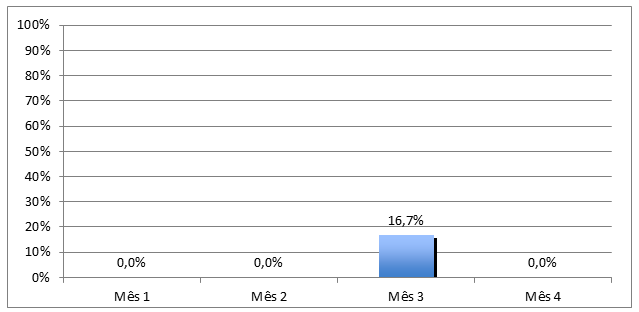 1°mês:0
2°mês:0
3°mês:2
4°mês:0
Gráfico 5 - Proporção mulheres com mamografias alteradas que não retornaram para conhecer resultados. Fonte: coleta de dados final 2015.
Resultados
Meta 3.3 Realizar busca ativa em 100% de mulheres com exame cito patológico alterado sem acompanhamento pela unidade de saúde.
Meta 3.4 Realizar busca ativa em 100% de mulheres com mamografia alterada sem acompanhamento pela unidade de saúde.

Como explicado anteriormente, quando os resultados dos exames chegavam a unidade, os ACS marcavam consultas e avisavam as usuárias. Assim era alcançado 100% de busca ativa.
As mamografias alteradas foram identificadas pelos ACS e agendado consultas, já que o resultado da mamografia não chegava a UBS.
Resultados
Objetivo 4: Melhorar o registro das informações.
Meta 4.1 Manter registro da coleta de exame citopatológico de colo de útero em registro específico em 100% das mulheres cadastradas.
1°mês: 90
2°mês:113
3°mês:143
4°mês:178
Gráfico 7 - Proporção de mulheres com registro adequado de exame citopatológico.
Resultados
Meta 4.2 Manter registro da realização da mamografia em registro específico em 100% das mulheres cadastradas.
1°mês:38
2°mês:53
3°mês:72
4°mês:90
Gráfico 8 - Proporção  de mulheres com registro adequado da mamografia.
Resultados
Objetivo 5: Mapear as mulheres de risco para câncer de colo de útero e de mama.
Meta 5.1 Pesquisar sinais de alerta para câncer de colo de útero em 100% das mulheres entre 25 e 64 anos (Dor e sangramento após relação sexual e/ou corrimento vaginal excessivo).
Meta 5.2 Realizar avaliação de risco para câncer de mama em 100% das mulheres entre 50 e 69 anos.

Foram alcançados 100% das metas 5.1 e 5.2, em todos os meses.
Resultados
Objetivo 6: Promover a saúde das mulheres que realizam detecção precoce de câncer de colo de útero e de mama na unidade de saúde.
Meta 6.1 Orientar 100% das mulheres cadastradas sobre doenças sexualmente transmissíveis (DST) e fatores de risco para câncer de colo de útero.
Meta 6.2 Orientar 100% das mulheres cadastradas sobre doenças sexualmente transmissíveis (DST) e fatores de risco para câncer de mama.

As Metas 6.1 e 6.2, foram alcançadas em 100% em todo o período da intervenção.
DISCUSSÃO
A intervenção permitiu a maior capacitação da equipe;
Melhorou os registros, e ajudou a organizar o processo de trabalho;

A intervenção foi incorporada a rotina da unidade;

A falta de ACS prejudicou alcançarmos uma melhor cobertura dos cadastros, das mulheres da faixa etária da intervenção;

Falta de conhecimento e percepção da comunidade e de algumas mulheres, afetaram o resultado da intervenção;

Algumas mulheres se negam a realizar o exame citopatológico com o enfermeiro, o que contribuiu para diminuir o número de coletas.
REFLEXAO CRÍTICA SOBRE O PROCESO DE APRENDIZAGEM
Os estudos de prática clínica, a partir do Teste de Qualificação Cognitiva, assim como os casos interativos, foram de grande valia, para o estímulo e atualização para mim;

Aumento do cuidado e diálogo com os usuários;

Maior conhecimento sobre o Sistema Único de Saúde;

Propiciou conhecer os protocolos do Ministério da Saúde, para o cuidado com o usuários;

Possibilitou maior interação entre os profissionais da unidade.
MUITO OBRIGADA!